Equilibrium
Mass Action Expressions
OBJECTIVES
You should already be able to…
Define and describe chemical equilibrium.
By the end of the video you should be able to…
Create a mass action expression.
Use the mass action expression to calculate concentrations of species at equilibrium.
Question of the video:
CO(g) + Cl2(g) 🡨 🡪 COCl2  Phosgene gas is a highly toxic nerve gas used in WWII. 

The manufacturing of the gas is an equilibrium reaction with a Kc=1.2x10-3 at 400°C.  If the manufacturer uses 1M CO and 1M Cl2, will 1M of COCl2 form?
The Concept of Equilibrium
As a system approaches equilibrium, both the forward and reverse reactions are occurring at different rates.
At equilibrium, the forward and reverse reactions are proceeding at the same rate.
Equilibrium
Like this picture,  the amount remains CONSTANT and the rates are EQUAL.
A System at Equilibrium
Once equilibrium is achieved, the amount of each reactant and product remains constant.
Depicting Equilibrium
N2O4 (g)
2 NO2 (g)
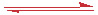 In a system at equilibrium, both the forward and reverse reactions are being carried out. We write its equation with a double arrow.
The Equilibrium Constant
Forward reaction:
   N2O4 (g) → 2 NO2 (g)

Rate law:
Rate = kf [N2O4]
Reverse reaction:
   2 NO2 (g) → N2O4 (g)

Rate law:
Rate = kr [NO2]2
The Equilibrium Constant
[NO2]2
[N2O4]
kf
kr
=
Therefore, at equilibrium

Ratef = Rater

kf [N2O4] = kr [NO2]2
This is called the Mass Action expression
The Equilibrium Constant
aA + bB
cC + dD
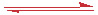 [C]c[D]d
[A]a[B]b
Kc =
To generalize this expression, consider the reaction
The equilibrium expression for this reaction would be
Pure solids and liquids should be omitted.
The Equilibrium Constant
(PC)c (PD)d
(PA)a (PB)b
Kp =
Because pressure is proportional to concentration for gases in a closed system, the equilibrium expression can also be written
Only gases should be in the Pressure mass action expression.
What Are the Equilibrium Expressions for These Equilibria?
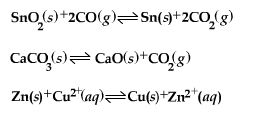 Kp = P(CO2)2/(P(CO)2
Kp = P(CO2)
Kc = [Zn2+]/[Cu2+]
Mass Action Expressions
MAE can be used to calculate the concentrations or pressures of species in an equilibrium expression. Just plug and chug…
Example 1
At 230°C, the concentration of NO is 0.0542M, the concentration of oxygen is 0.127M, and the concentration on NO2 is 15.5M. Calculate K. 
			2NO(g) + O2(g) ↔ 2NO2(g)
Kc= [NO2]2/[NO]2[O2]
Kc= (15.5)2/(0.0542)2(0.127)
644000
Large K values such as this shows the reaction goes almost to completion
Example 2
The Kp of the following reaction equals 1.05 at 250°C. Find the pressure of Cl2 if PCl5 equals 0.875 atm and PCl3 equals 0.463 atm at equilibrium.
				PCl5(g) ↔ PCl3(g)  + Cl2(g)
Kp= P(Cl2)P(PCl3)/P(PCl5)
1.05 = (x)(0.463)/(0.875)
1.98atm
Equilibrium Can Be Reached from Either Direction
It does not matter whether we start with N2 and H2 or whether we start with NH3.  We will have the same proportions of all three substances at equilibrium.
What Does the Value of K Mean?
If K >> 1, the reaction is product-favored; product predominates at equilibrium (products are on the numerator).
Extremely large K values may show the reaction goes nearly to completion
If K << 1, the reaction is reactant-favored; reactant predominates at equilibrium.
Extremely small values of K show the reaction may not proceed at all.
Question of the video:
CO(g) + Cl2(g) 🡨 🡪 COCl2  Phosgene gas is a highly toxic nerve gas used in WWII. 

The manufacturing of the gas is an equilibrium reaction with a Kc=1.2x10-3 at 400°C.  If the manufacturer uses 1M CO and 1M Cl2, will 1M of COCl2 form?
Considering K is small, this reaction hardly occurs at this temperature
K = [COCl2]/[CO][Cl2]
1.2x10-3 = [x]/[1][1]
x =1.2x10-3 M      much lower than expected!
How could more phosgene be made??????
You Must be Able To…
Create a mass action expression.
Use the MAE to calculate species at equilibrium.
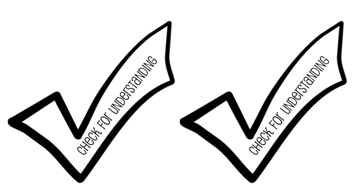 Manipulating Mass Action Expressions
OBJECTIVES
You should already be able to…
Construct a mass action expression.
Use the MAE to solve for concentrations or pressures. 
By the end of the video you should be able to…
Manipulate mass action expressions.
Question of the video:
CO(g) + Cl2(g) 🡨 🡪 COCl2  Phosgene gas is a highly toxic nerve gas used in WWII. 

The manufacturing of the gas is an equilibrium reaction with a Kc=1.2x10-3 at 400°C, which we have seen to result in poor manufacturing of the phosgene when 1M solutions were used. 

Will the reverse reaction occur with better results?

How will doubling the reaction affect the concentrations?
Manipulating Equilibrium Constants
Kc = 		  = 0.212 at 100°C
Kc = 		  

	
                       = 4.72 at 100°C
2 NO2(g)
N2O4 (g)
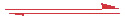 N2O4(g)
2 NO2 (g)
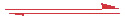 [NO2]2
[N2O4]
[N2O4]
[NO2]2
1
0.212
=
If you reverse an equation, you must take the reciprocal of the equilibrium constant.
Manipulating Equilibrium Constants
Kc = 		  = 0.212 at 100°C
Kc = 		  = (0.212)2 at 100°C
N2O4 (g)
2 NO2 (g)
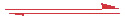 2 N2O4 (g)
4 NO2 (g)
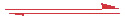 [NO2]4
[N2O4]2
[NO2]2
[N2O4]
If you multiply the reaction by any number, you must raise the equilibrium constant to that number.
Manipulating Equilibrium Constants
If two equations are combined, you must multiply their Keq.
K1 = [HF]		K2 = [NaF][H+]
      [H+][F-]		         [HF][Na+]
H+ + F- ↔ HF		K1=2
HF + Na+ ↔ NaF + H+	K2=3
_________________    _______
x
F- + Na+ ↔ NaF		K=6
Question of the video:
CO(g) + Cl2(g) 🡨 🡪 COCl2  Phosgene gas is a highly toxic nerve gas used in WWII. The manufacturing of the gas is an equilibrium reaction with a Kc=1.2x10-3 at 400°C, which we have seen to result in poor manufacturing of the phosgene when 1M solutions were used. 

Will the reverse reaction occur with better results?


How will doubling the reaction affect the concentrations?
Kr = 1/Kf = 1/1.2x10-3
Kf = [COCl2]/[CO][Cl2]
Kr = 833
Kr = [CO][Cl2] /[COCl2]
= x2/1
x = 29M!
Kr = 833 = [x][x]/[1]
K2 = [COCl2]2/[CO]2[Cl2]2
= [(1.2x10)-3]2
= 1.4x10-6
A smaller K implies the reaction would proceed less if all concentrations were doubled.
YOU MUST BE ABLE TO
Manipulate and combine mass action expressions.
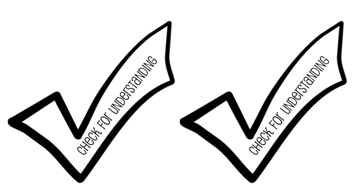 Initial, Change, Equilibrium
OBJECTIVES
You should already be able to…
Construct a mass action expression.
Manipulate and calculate mass action expressions.
By the end of the video you should be able to…
Use reaction quotients to determine if a system is at equilibrium. 
Use ICE Box to calculate species that are not at equilibrium.
Question of the video:
CO(g) + Cl2(g) 🡨 🡪 COCl2  Phosgene gas is a highly toxic nerve gas used in WWII. 

The manufacturing of the gas is an equilibrium reaction with a Kc=1.2x10-3 at 400°C.  If a environmental chemist studies a contained sample of polluted air in which 1.0M CO, 2.5M Cl2, and 1.0M of COCl2 is initially present, in which direction will the reaction proceed?
The Reaction Quotient (Q)
To calculate Q, substitute the initial concentrations of reactants and products into the equilibrium expression.


Q gives the same ratio the equilibrium expression gives, but for a system that is not at equilibrium.
K or Q = P/R
If Q=K		At equilibrium
If Q>K		Too many products, shifts left (reverse) to make reactants.
If Q<K		Too many reactants, shifts right (forward) to make products.
Example
The Kc of the following equation equals 54.3 at 430C. Initially, 0.243moles of hydrogen, 0.0146moles of iodine and 1.98 moles of hydrogen iodide are placed in a sealed 1.00L container. Which way will the reaction shift to achieve equilibrium?
				H2 + I2 ↔ 2HI
Q = (1.98)2/[(0.0146)(0.243)]
Q = 1110, shifts left to make reactants
ICE BOX
Only use an ice box if you are given initial conditions and need to change to  equilibrium conditions.
Question 1 on Part 2 of every AP Exam will need an ice box!!!

The initial concentration of A is 0.850M. Calculate the final concentration of A and B.
				A ↔ B		Kc=24 at STP
Kc = [B]/[A]








24 = [x]/[0.850-x]
X=0.816

[A] = 0.850 - .816 = 0.034M
[B] = 0.816M
STEPS:
Write the Kc
Construct an ice box
Fill in initial []
Fill in the changes based on the number of moles and equation
Combine I and C to get E
Plug E into the Kc
Solve for x
Calculate the Final [] from E and x.
A mixture of 0.50mole of H2 and 0.50mol of I2 is placed in a 1L flask at 430C. If the Kc equals 54.3 for H2 + I2 🡪 2HI, calculate the concentrations at equilibrium.
Kc= [HI]2/[H2][I2] = 54.3 = [2x]2/[0.50-x]2		
√54.3 = 2x/[.5-x]	
x= 0.393M
[HI] = 0.786M	[H2] = [I2] = 0.107M
Try the example again but with an additional initial concentration of 0.040M for HI.
Kc= [HI]2/[H2][I2] = 54.3 = [0.040+2x]2/[0.50-x]2
x = 0.39M
[HI] = 0.82M	[H2] = [I2] = 0.11M
Now suppose [H2] = 0.00623, [I2] = 0.00414 and [HI] = 0.0224M. (HINT: First find out which way the reaction will shift!)
Q=19.5, product favored
Only use the approximation of the shift will be small and you can’t use the square root rule
Kc= [HI]2/[H2][I2] = 
54.3 = [0.0224+2x]2/[0.00623-x][0.00414-x]		
x= 0.0114M or .00156
[HI] =  0.0255M	
[H2] = 0.00467 M	
[I2] = 0.00258M
Question of the video:
CO(g) + Cl2(g) 🡨 🡪 COCl2  Phosgene gas is a highly toxic nerve gas used in WWII. The manufacturing of the gas is an equilibrium reaction with a Kc=1.2x10-3 at 400°C.  If a environmental chemist studies a contained sample of polluted air in which 1.0M CO, 2.5M Cl2, and 1.0M of COCl2 is initially present, in which direction will the reaction proceed?
= 0.40
Q = [COCl2]/[CO][Cl2]
= [1.0]/[1.0][2.5]
Q >K
Reaction proceeds in reverse to decrease the abundance of phosgene
What will the equilibrium concentration of COCl2 be?
Question of the video:
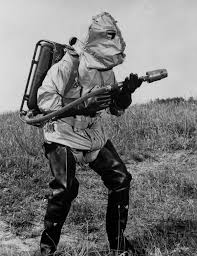 INITIAL, CHANGE, EQUILIBRIUM!
Kc=1.2x10-3
-x
+x
+x
1.0-x
1.0+x
2.5+x
K = [COCl2]/[CO][Cl2]
1.2x10-3 = [1.0-x]/[1.0+x][2.5+x]
1.2x10-3 = [x]/[1.0][2.5]
Thank goodness it disappears after some time.
x = 3.0x10-3M
YOU MUST BE ABLE TO
Use reaction quotients to determine if a system is at equilibrium. 
Use ICE Box to calculate species that are not at equilibrium.
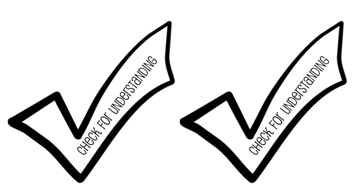 LeChatelier’s Principle
OBJECTIVES
You should already be able to…
Define and describe equilibrium reactions. 
By the end of the video you should be able to…
Use LeChatelier’s principle to determine how a reaction will change to restore equilibrium.
Question of the video:
CO(g) + Cl2(g) 🡨 🡪 COCl2  Phosgene gas is a highly toxic nerve gas used in WWII. 

The manufacturing of the gas is an equilibrium reaction with a Kc=1.2x10-3 at 400°C.  If the manufacturer uses 1M CO and 1M Cl2, and only 1.2x10-3M COCl2 formed. How did the scientists create the phosgene?
Le Châtelier’s Principle
If a change is imposed on a system at equilibrium, the position of the equilibrium will shift in a direction that tends to reduce that change.
The Haber Process
The transformation of nitrogen and hydrogen into ammonia (NH3) is of tremendous significance in agriculture, where ammonia-based fertilizers are very important.
The Haber Process
If H2 is added to the system, N2 will be consumed and the two reagents will form more NH3.
The Effects of Changes in Concentration
If a species is added, the reaction will shift away from that species to restore equilibrium.

If a species is removed, the reaction will shift toward that species to restore equilibrium.
The Effects of Changes in Volume
A decrease in volume increases the pressure and causes a shift that favors less moles of gas

An increase in volume decreases the pressure and causes a shift that favors more moles of gas

  N2O4(g)  🡨 🡪     2NO2(g)     	Volume   shifts right
					Volume    shifts left
2Red    1Gray
The Effect of Changes in Temperature
Endothermic	 Reactants + Heat ↔ Products
Exothermic		Reactants ↔ Heat + Products

Heat is considered a reactant and product
Catalysts
Catalysts increase the rate of both the forward and reverse reactions.

Equilibrium is achieved faster, but the reactants and products do not change.
Common Ion Effect
If a common ion is added, shift away from that ion:
In the reaction: 		

			Na+(aq) + F-(aq) ↔ NaF(aq)
       
If NaCl is added, how the reaction affected?

		NaCl contains Na+ ions which will shift the reaction towards 	the products.
Reactions to Remove Ions
If a substance is added that is known to react with a species in the reaction, treat the reaction as if that species is decreasing.
In the reaction: 		
			Na+(aq) + F-(aq) ↔ NaF(aq)

If H+ is added, how the reaction affected?

			H+ will react with F- to decrease the F- and shift 		the reaction towards the reactants.
LeChatelier Problems
Consider the following equation:
			N2(g) + 3H2(g) ↔ 2NH3(g) + 92KJ
	Predict how the H2 will be affected by:
Ammonia being added
Nitrogen being added
Heat being added
Pressure decreasing
Ammonia being removed
Nitrogen being removed
Decreasing the volume
H2 increases
H2 decreases
H2 increases
H2 increases
H2 decreases
H2 increases
H2 decreases
LeChatelier Answers Wording
Catalysts/Increasing Surface Area of a solid: “Has no effect on equilibrium.”
Solids: “Has no effect on equilibrium”. HOWEVER, equilibrium can produce more solid (Think saturation)
Addition of a species X: “Additional X will react with Y (or decompose) to shift the reaction away from that side (towards the other side, forming __, removing __, etc).”
Removing a species X:“Removing X will  force the reaction to shift towards X to restore it, thus increasing ____ (decreasing ____, etc.)”
Increasing Pressure/Decreasing Volume: “A reaction with lower volume will favor the side with less moles of gas, thus increasing ___ (decreasing ___, shifting ___, etc.)”
Increasing Temperature: “Increasing the temperature favors endothermic reaction, thus favoring the ___ reaction (decreasing ___, increasing ___,  shifting ___, etc.)”
More Difficult Examples
Explain which way the reaction will shift with the following stresses:
		NaCl(s) 🡪 Na+ + Cl-
Addition of Pb+2
Addition of NaCl (s)
Pulverizing NaCl(s)

Explain how the pressure of O2 will change with the following stresses:
			2H2O(g) 🡪 2H2(g) + O2(g)
Addition of He
Addition of He at constant P
Removal of O2
PbCl2 ppt so Cl- is removed and reaction shifts right.
No effect. Solids don’t change equilibrium.
No effect. Solids don’t change equilbrium.
No effect. He is inert and doesn’t interfere.
He takes up space in the reaction chamber. Therefore if volume decreases for the remaining gases, the side with fewer moles increases. O2 decreases.
What you remove will never be fully restored. O2 overall decreases.
Question of the video:
CO(g) + Cl2(g) 🡨 🡪 COCl2 + 6.0kJ Phosgene gas is a highly toxic nerve gas used in WWII. 

The manufacturing of the gas is an equilibrium reaction with a Kc=1.2x10-3 at 400°C.  If the manufacturer uses 1M CO and 1M Cl2, and only 1.2x10-3M COCl2 formed. How did the scientists create the phosgene?
Decreasing the temperature, increasing concentrations of the reactants only, or taking out the phosgene as it is formed will shift the reaction towards the products.
YOU MUST BE ABLE TO
Use LeChatelier’s principle to determine how a reaction will change to restore equilibrium.
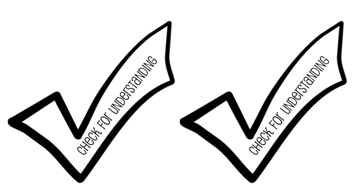 Solubility Product Constant, Ksp
Objectives
You should already be able to…
Write mass action expressions. 
By the end of the video you should be able to…
Calculate the concentration of ions in an insoluble salt.
Question of the video:
Unfortunately, may homes (especially in MI) have lead in their water. The lead is particularly unsafe to drink. Besides filtration systems that use reverse osmosis, how can solubility help clean the water?
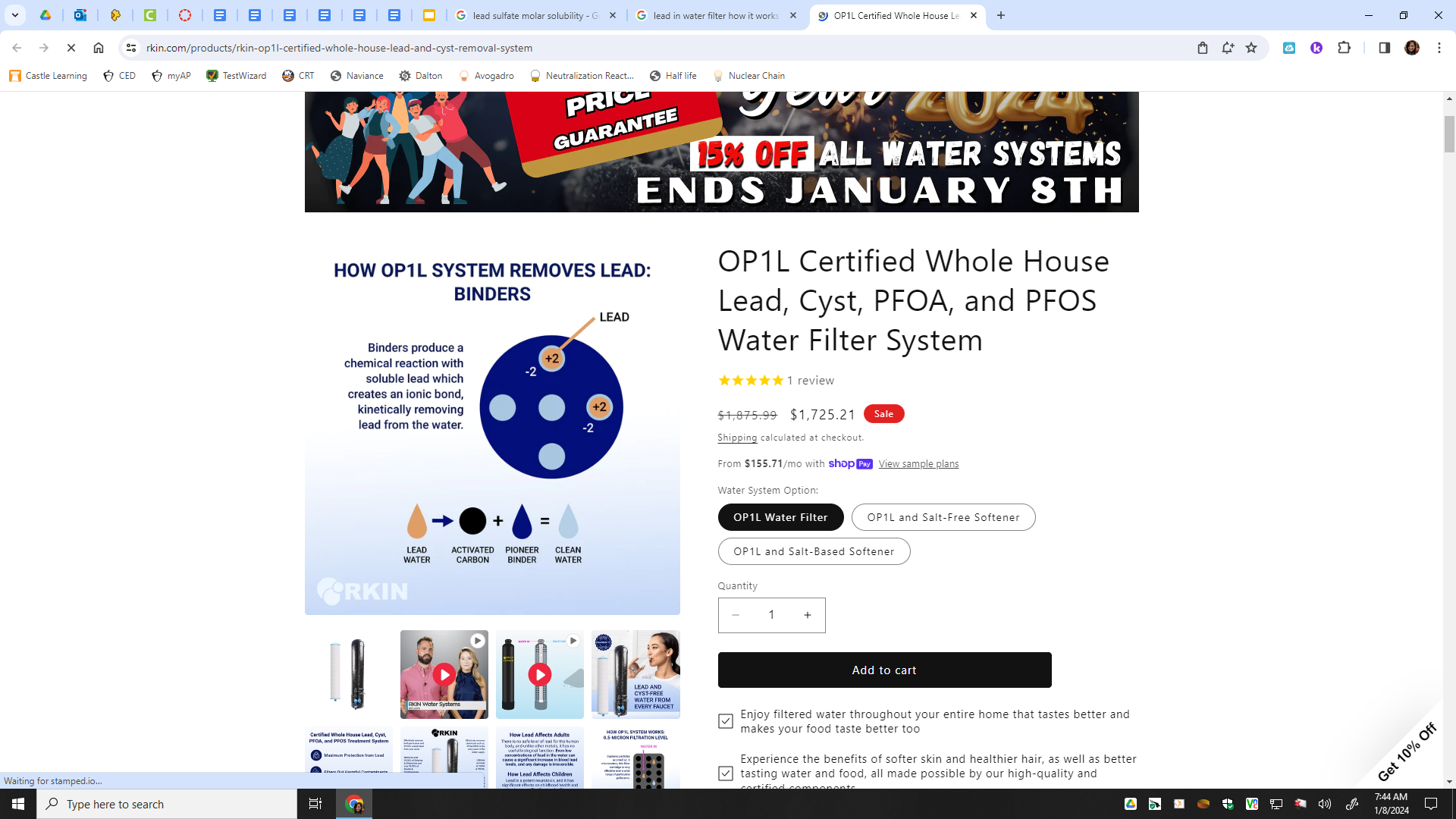 Solubility Products
Solubility is generally expressed as the mass of solute dissolved in 1 L of solution (g/L) 

Molar solubility is in mol/L (M).

Ksp must be in Molarity units.
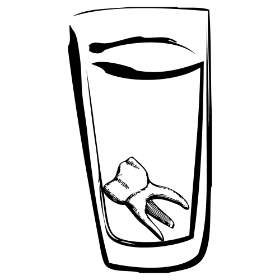 Solubility versus Molar Solubility
The solubility of CaSO4 is 0.67g/L. Calculate the molar solubility.



The molar solubility of Cu(OH)2 is 1.8x10-7 . Calculate the solubility in g/L.
0.67g  x   1 mole =  
   1L         136.14g
4.9x10-3M
1.8x10-7 mole  x    97.55g  =  
   1L         	        1 mole
1.8x10-5g/L
Solubility Products
BaSO4(s)
Ba2+(aq)  + SO42−(aq)
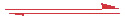 Consider the equilibrium that exists in a saturated solution of BaSO4 in water:
H2O
Ksp = [Ba2+] [SO42−]

where the equilibrium constant, Ksp, is called the solubility product.

Notice: no water or Barium sulfate because they are pure liquids and solids!
Write the solubility product expression (Ksp).
MgF2	
	
Ag2CO3

Ca3(PO4)2
Ksp= [Mg+2][2F-]2

Ksp=[2Ag+]2[CO3-2]

Ksp=[3Ca+2]3[2PO4-3]2
Ksp = [X product]X
           [Y reactant]Y
Calculate the Ksp of Cu(OH)2.The molar solubility is 1.8x10-5
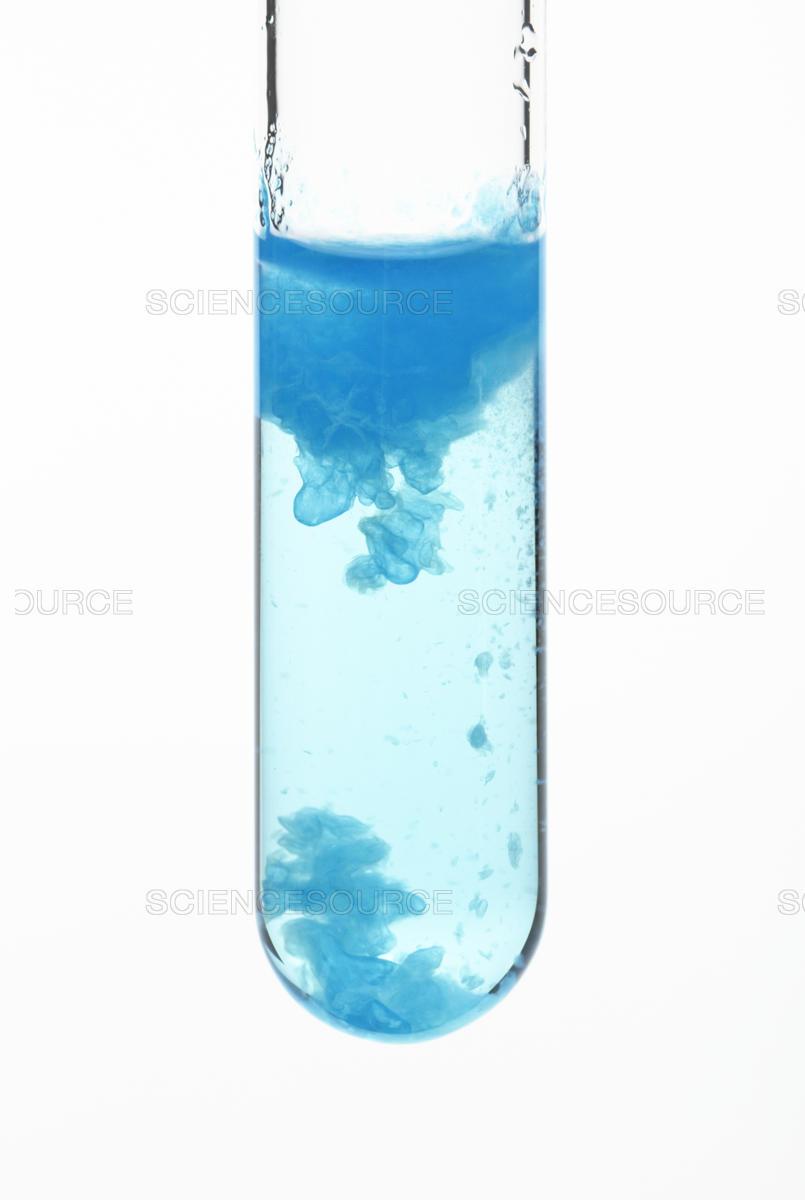 Ksp=[Cu+2][2OH-]2 
Ksp = 4x3
Ksp=4(1.8x10-5)3
Ksp=2.3x10-20
Cu(OH)2 🡪 Cu+2 + 2OH-
I    unknown        0           0 
C      -x                  +x	  +2x
E  unknown-x      x          2x
Calculate the Ksp of CaSO4.Molar solubility is 4.9x10-3
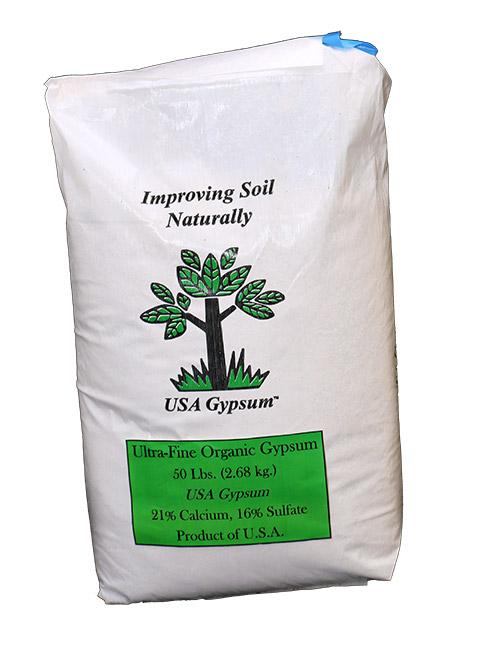 CaSO4 🡨 🡪    Ca+2 + SO4-2
amount	   0	0
-x	               +x       +x
A-x	                 x         x
Ksp=[Ca+2][SO4-2]  
Ksp = x2
Ksp=(4.9x10-3)2
Ksp=2.4x10-5
Calculate the molar solubility of compound XY3 if the Ksp equals 1.5x10-2
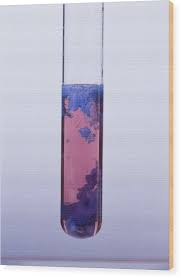 XY3 🡨 🡪 X+3 + 3Y-1
	Unknown 0       0
	-x	   +x	+3x
	U-x	     x	3x
Ksp=[x][3x]3
Ksp =  27x4
1.5x10-2=27x4
x=0.15M
Question of the video:
How can solubility help clean the water?
Add anions that make lead insoluble!
Ex. Lead sulfate in insoluble and can be filtered out. 
 PbSO4 → Pb+2 + SO4-2	Ksp = 1.4x10-4
How much lead can the water hold?
Ksp = [Pb+2][SO4-2]
1.4x10-4 = x2
x= 0.012M

P.S. a concentration of only 7.24x10-8 or higher is considered unsafe.
YOU MUST BE ABLE TO:
Calculate the concentration of ions in an insoluble salt.
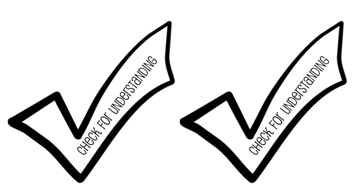 Ksp versus Q, pH and ΔG
Objectives
You should already be able to…
Identify salts as basic or acidic. 
Write mass action expressions. 
Calculate the concentration of ions in an insoluble salt.
By the end of the video you should be able to…
Determine the shift in equilibrium of an insoluble salt.
Question of the video:
Hydroxide ions are added to precipitate the lead in water. The lead was at an unhealthy value of 2.0x10-7M so the same amount of hydroxide was added to precipitate it. What type of solution is created when these chemicals are reacted?
Ksp= 1.42x10-20
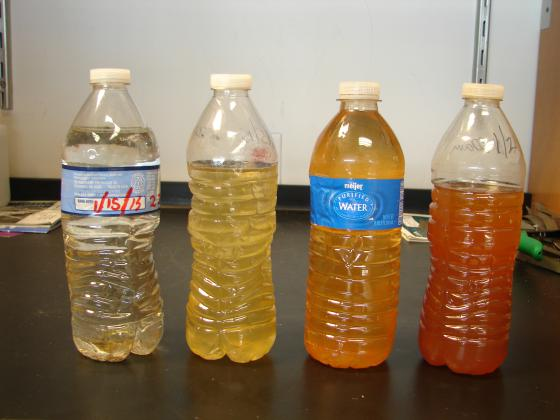 Calculating Q
If Q is less than Ksp, it is unsaturated and more solute can dissolve.
If Q is equal to Ksp, it is saturated. No more will dissolve and no solute will precipitate.
If Q is more than Ksp, it is supersaturated and the extra solute will precipitate out.
Qsp = [X product]X
           [Y reactant]Y
XY2 has a Ksp equal to 1.0x10-6. If 0.010M X+2 reacts with 0.020M Y-, is the solution saturated? Will it precipitate out or dissolve more?
XY2      🡨 🡪 X+2 + 2Y-
	unknown		0		0
	-x				+x		+2x
	U-x			x		2x
Q=[X+2][2Y-]2
Q=[0.010][0.020]2
Q=4x10-6
Ksp<Q so SS and some will precipitate.
200.0mL of 0.0040M BaCl2 is added to 600.0mL of 0.0080M K2SO4. Will a precipitate form? (Ksp=1.1x10-10)

BaCl2 + K2SO4 🡪 2KCl(aq) + BaSO4(s)

BaSO4 🡨 🡪 Ba+2 + SO4-2
U				0		0
-x				+x		+x
U-x			x		x
(200)(.0040)=(800)(x)	x=1.0x10-3 Ba+2
(600)(0.0080)=(800)(x) 	x= 6.0x10-3 SO4-2
Q=[Ba+2][SO4-2] = (1.0x10-3)(6.0x10-3)
Q= 6x10-6		Q>K so SS and 
			precipitate forms.
The Ksp of AgCl is 1.6x10-10.  How many grams of AgCl must be added to a 20.00L sample of water in order for precipitation to occur? 
	
AgCl 🡨 🡪 Ag+ + Cl-
U	       	0	      0
-x	      		+x	    +x
U-x	      x	      x
Ksp=[Ag+][Cl-]
1.6x10-10=x2

x=1.26x10-5M (20.00L)(143.32g/mol)

0.036 grams very insoluble!
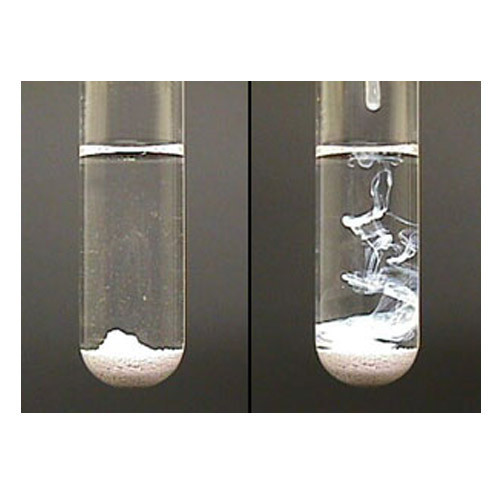 The Ksp of Lead (II) fluoride is 4.1x10-8. 4.50 grams of lithium fluoride is added to 4000.mL of water and it dissolves completely.  After the addition of how many grams of Lead (II) nitrate does the lead(II)fluoride precipitate?

PbF2 🡨 🡪 Pb+2 + 2F-
U	      		0	      0
-x	     		+x	    +2x
U-x	      x	     2x
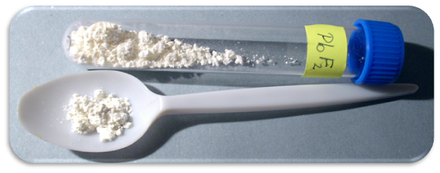 Ksp=[Pb+2][2F-]2		

4.5g/25.94g/mol/4.0L=0.043M 

4.1x10-8=[x][0.043]2
x=2.22x10-5M (4.0L)(331.22g/mol) 

0.029 grams
The addition of a common ion will decrease solubility of a salt.
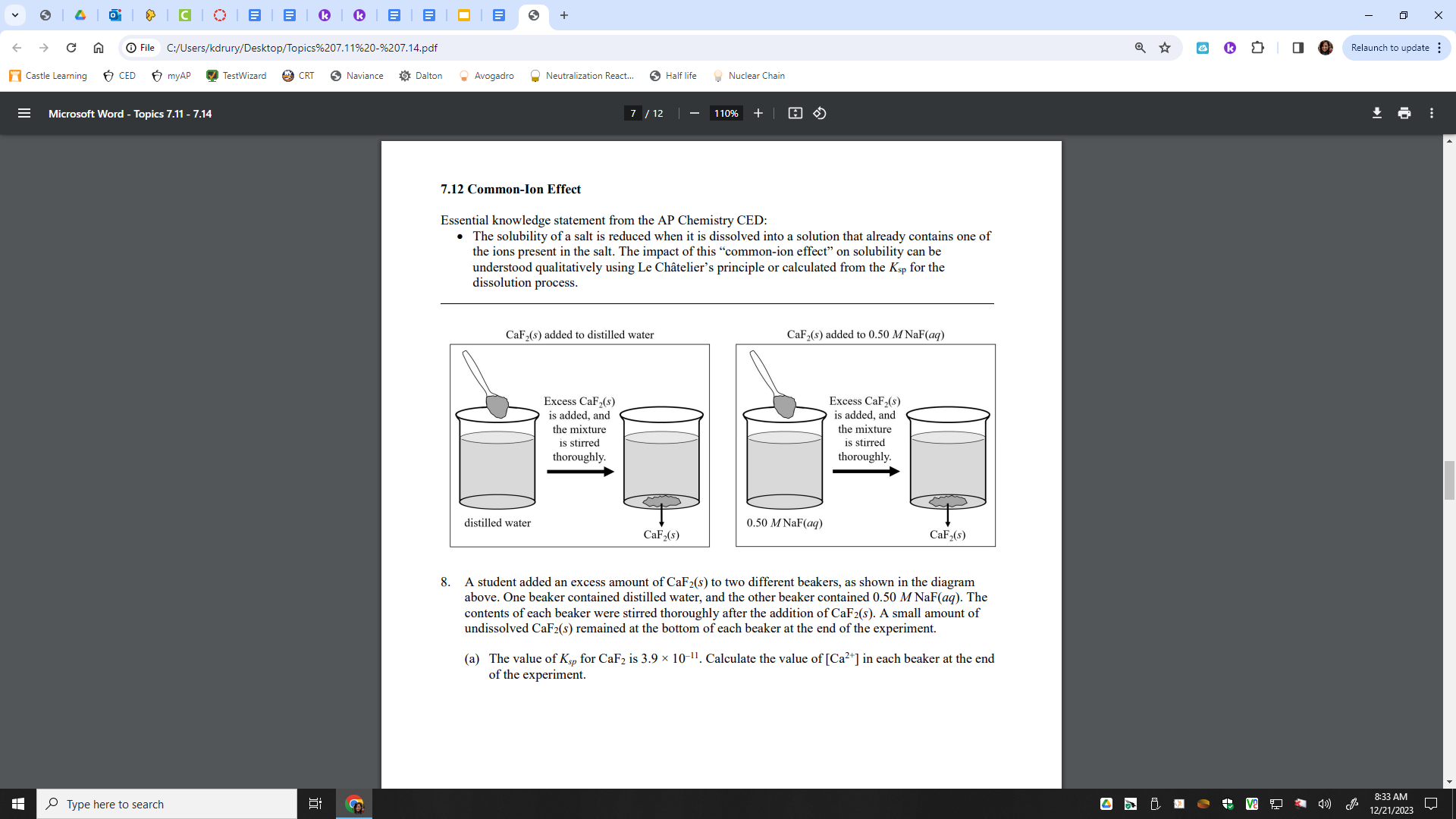 When CaF2 is the only substance in the water Ksp = 3.9x10-11. calculate the concentration of Ca+2.



If 0.50M NaF is also present, recalculate the [Ca+2].
Ksp = [Ca+2][2F-]2 = x(2x)2 = 4x3 = 3.9x10-11
x = 2.14x10-4M
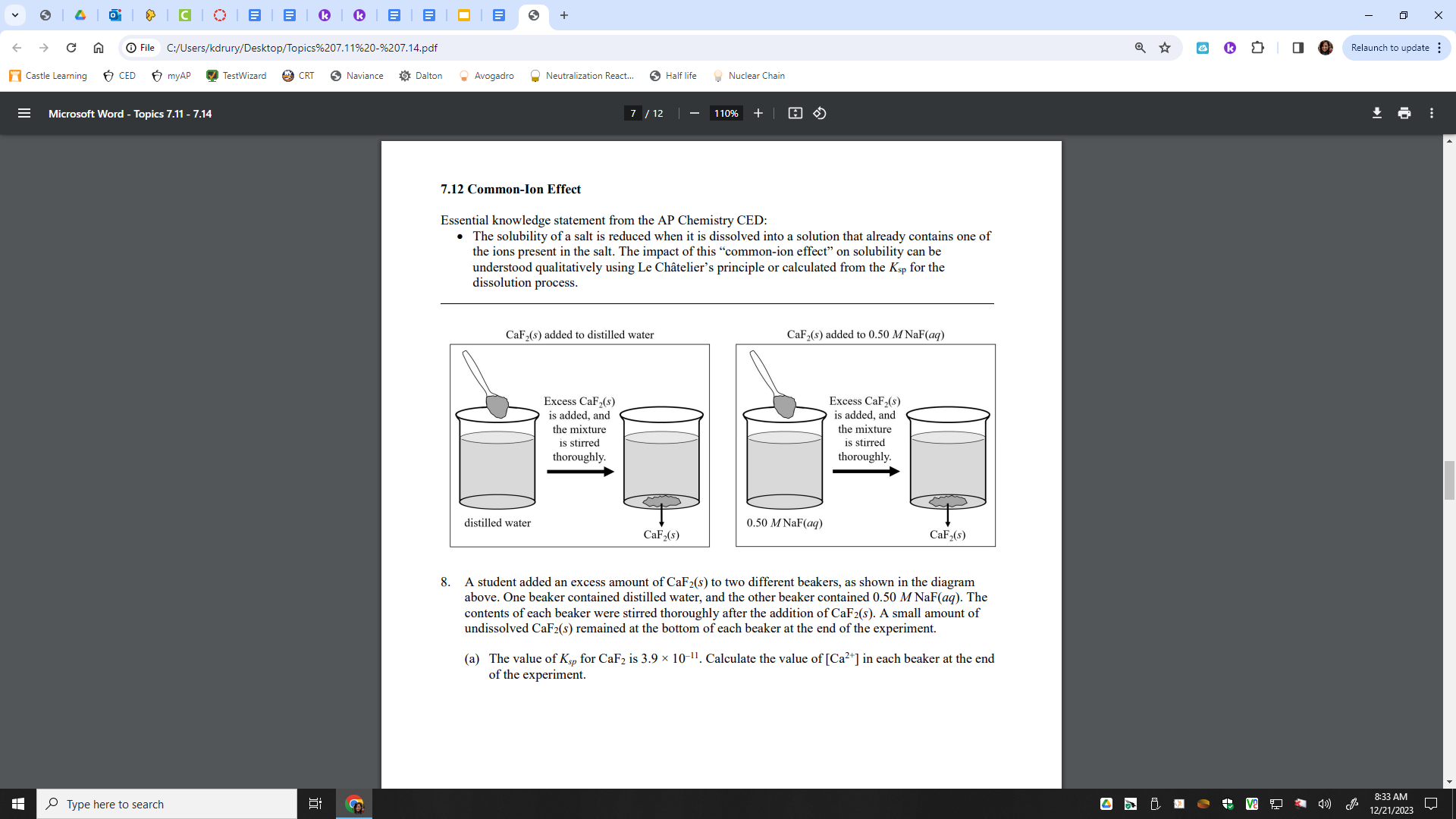 Ksp = [Ca+2][2F-]2  
3.9x10-11 = x(0.50)2 
x = 1.56x10-10M
The addition of an acid or base can affect solution pH and salt solubility.
Recall that bases have pH values higher than 7 and acids have pH values lower than 7.
Mg(OH)2(s) → Mg+2(aq) + 2OH-(aq)

If any base containing OH- is added, the pH increases and the additional OH- can shift the reaction in the reverse direction, Mg(OH)2 decreasing the amount of that dissolves. 

If any acid containing H3O+ is added, the pH decreases and the additional H3O+ reacts with OH- can shift the reaction in the forward direction, Mg(OH)2 increasing the amount of that dissolves.
Enthalpy
The change in enthalpy (ΔH) represents the change in energy, usually in the form of heat, that is associated with a physical or chemical change.  
If ΔH is positive, energy is absorbed by the system.  endothermic
If ΔH is negative, energy is released by the system.  exothermic

Recall that Enthalpy can be the net heat change of multiple steps (Hess’ law). 
When NaCl dissolves in water it must break 
lattice energy (endo) and hydrate with water (exo). 

Thus some substance have a net exo (hot) reaction 
and others have a net endo (cold) dissolving process.
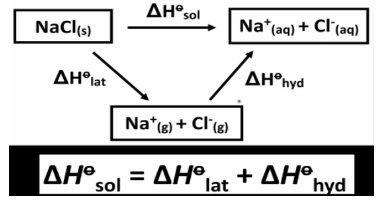 Entropy
The change in entropy (ΔS) is related to changes associated with the dispersal of matter and/or energy.  Entropy increases when:
matter becomes more dispersed and the particles have more freedom to move around.  
the number of possible arrangements of the particles increases.  
energy is dispersed (e.g., the temperature of a sample of matter increases, resulting in a broader distribution of the kinetic energies of the particles).
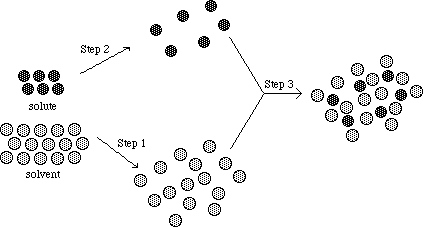 Entropy
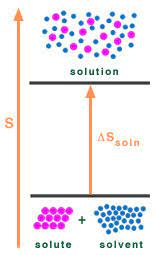 If ΔS is positive, the particles of matter are more dispersed and more disordered. There is a greater number of possible arrangements of the particles. 
 If ΔS is negative, the particles of matter are less dispersed and more ordered. There is a smaller number of possible arrangements of the particles.
Gibbs Free Energy
Gibbs Free energy can be calculated to determine if  a reaction actually takes place. It takes into account both the Enthalpy and Entropy of the reaction as well as the temperature. 

For example, more salts dissolve better at higher temperatures.
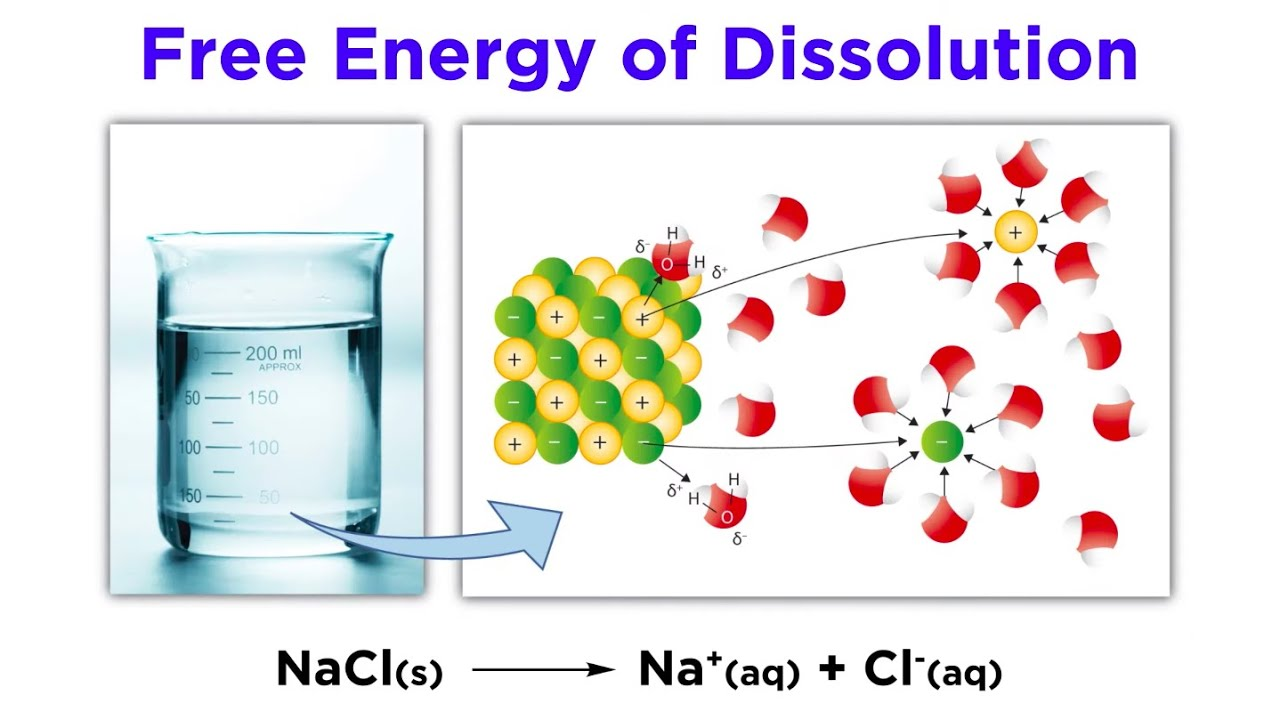 Gibbs
NaOH
NH4Cl
ΔH = -		hot/exo/favorable

ΔS = -		decrease in entropy due to 
order with water/unfavorable

ΔG= - 		spontaneous (observed 
dissolving) at room and other temperatures so enthalpy value  must be larger than entropy value.
ΔH = +	 	cold/endo/unfavorable

ΔS = +		increase in entropy due to 
disorder with water /favorable

ΔG= - 		spontaneous (observed 
dissolving) at room and other temperatures so entropy value  must be larger than enthalpy value.
Question of the video:
Hydroxide ions are added to precipitate the lead in water. The lead was at an unhealthy value of 2.0x10-7M so the same amount of hydroxide was added to precipitate it. What type of solution is created when these chemicals are reacted?
Ksp= 1.42x10-20
Q=[Pb+2][2OH-]2
Q= (2x10-7)(2x10-7)2 
Q=8.0x10-20

Q>K 

so some lead will ppt but only to get to equilibrium!

How can we get more to ppt???
YOU MUST BE ABLE TO:
Determine the shift in equilibrium of an insoluble salt.
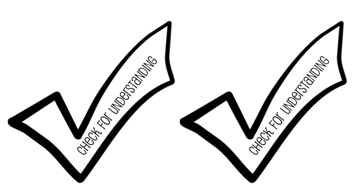